Figure 6. The delayed re-expression of Mecp2 completely rescues the daily home cage activity patterns of female ...
Hum Mol Genet, Volume 23, Issue 2, 15 January 2014, Pages 303–318, https://doi.org/10.1093/hmg/ddt421
The content of this slide may be subject to copyright: please see the slide notes for details.
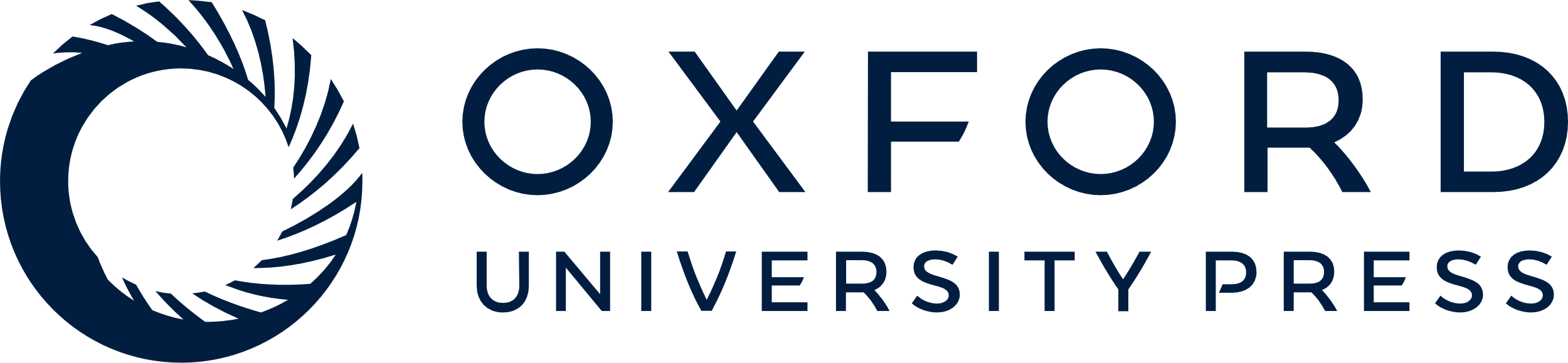 [Speaker Notes: Figure 6. The delayed re-expression of Mecp2 completely rescues the daily home cage activity patterns of female Mecp2-deficient mice. (A–C) Representative 24-h home cage activity level traces of a female wild-type mouse (A), female ‘Pre-Rescue’ mouse (B) and the same female mouse after tamoxifen treatment (C). The dark phase of the 24-h cycle is shaded on each plot. (D–F) Histograms showing the quantitated activity counts of wild-type (n = 8), and the same female mutant mice ‘Pre-Rescue’ and ‘Post-Rescue’ (n = 7) over the entire 24-h cycle (D), and during only the light (E) or dark (F) phase of the full day. The home cage activity of ‘Pre-Rescue’ female Mecp2-deficient mice was significantly diminished from wild-type during both the light and dark phases of the day. Following Mecp2 re-expression, the activity of the same mice was significantly improved to wild-type levels during both the light and dark phases of the day. Paired Student's t-tests were used for statistical analysis of data from the same subjects ‘Pre-Rescue’ versus ‘Post-Rescue’, and one-way ANOVA with Bonferroni's post hoc correction was used for comparison across groups. Data are presented as mean ± standard error, and *indicates statistical significance as denoted at P < 0.05.


Unless provided in the caption above, the following copyright applies to the content of this slide: © The Author 2013. Published by Oxford University Press.This is an Open Access article distributed under the terms of the Creative Commons Attribution Non-Commercial License (http://creativecommons.org/licenses/by-nc/3.0/), which permits non-commercial re-use, distribution, and reproduction in any medium, provided the original work is properly cited. For commercial re-use, please contact journals.permissions@oup.com]